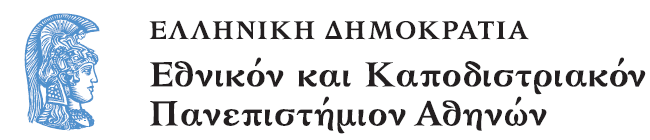 Επεξεργασία οπτικοακουστικού υλικού
Ενότητα 2: Ήχος
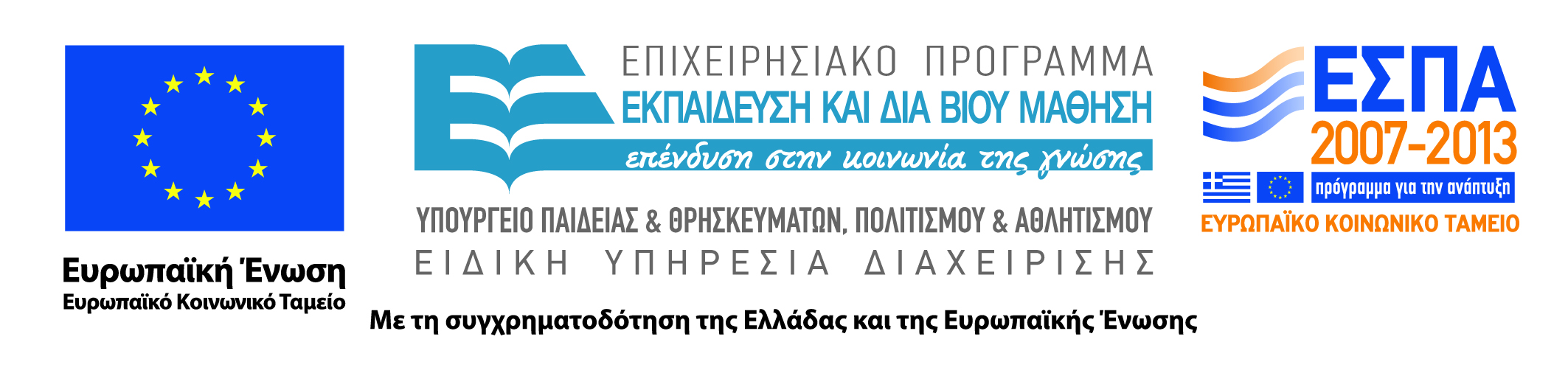 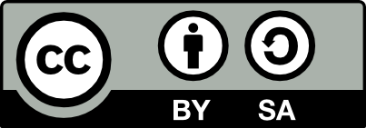 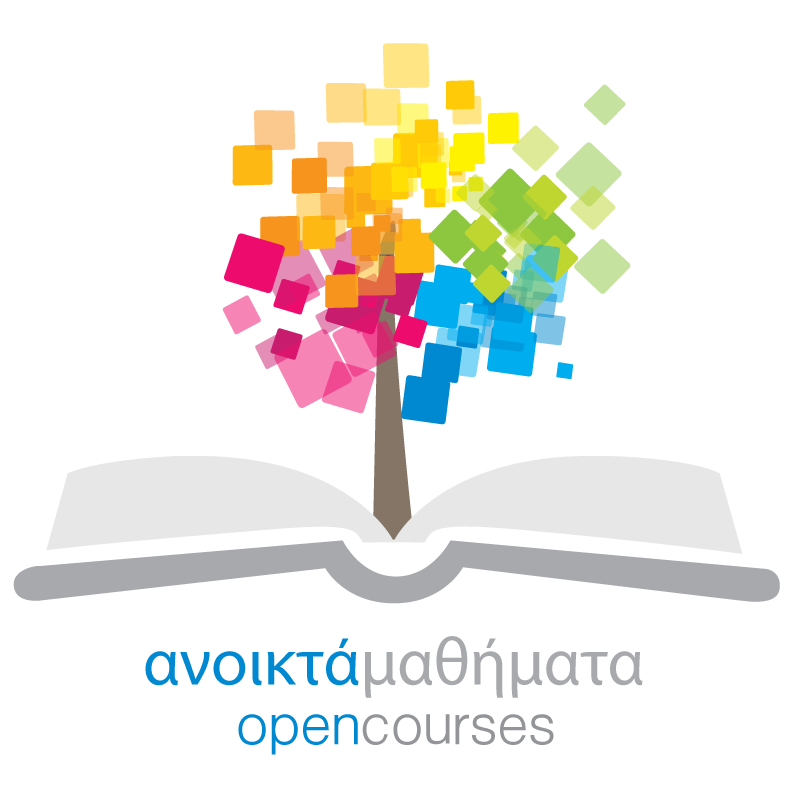 2
Άδειες Χρήσης
Το παρόν εκπαιδευτικό υλικό υπόκειται σε άδειες χρήσης Creative Commons. 
Για εκπαιδευτικό υλικό, όπως εικόνες, που υπόκειται σε άλλου τύπου άδειας χρήσης, η άδεια χρήσης αναφέρεται ρητώς.
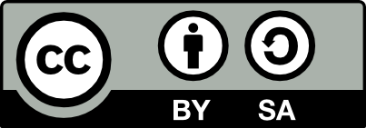 3
Χρηματοδότηση
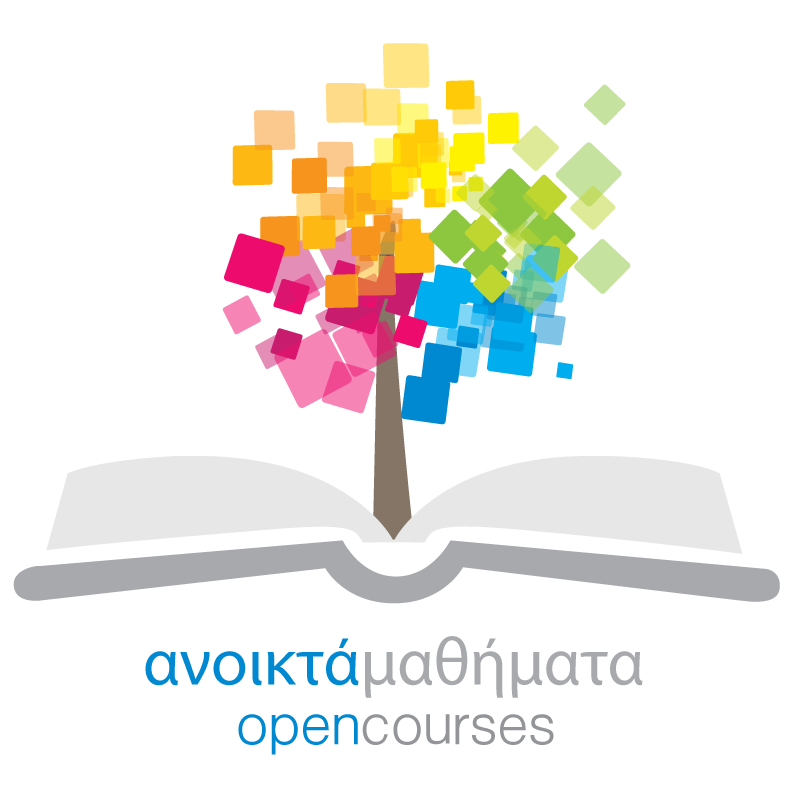 Το έργο «Ανοικτά Ακαδημαϊκά Μαθήματα στο Πανεπιστήμιο Αθηνών» υλοποιείται στο πλαίσιο του Επιχειρησιακού Προγράμματος «Εκπαίδευση και Δια Βίου Μάθηση» και συγχρηματοδοτείται από την Ευρωπαϊκή Ένωση (Ευρωπαϊκό Κοινωνικό Ταμείο) και από εθνικούς πόρους.
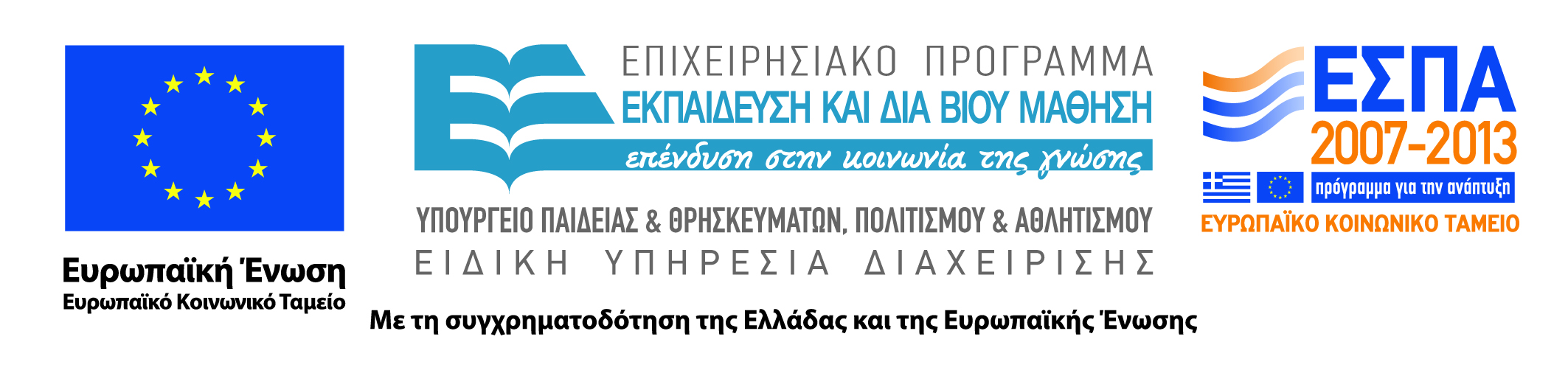 4
Σκοποί  ενότητας
H εξοικείωση με τεχνικές επεξεργασίας ψηφιακών αρχείων ήχου με την χρήση αντίστοιχου λογισμικού.
5
Περιεχόμενα ενότητας (1/3)
ΗΧΟΣ
Γενικές αρχές
Editing - Μίξη – Στάθμες
Editing – Trimming
Στάθμες (Μίξη)
6
Περιεχόμενα ενότητας (2/3)
Χρήση ψηφιακών εφέ
Χρήση δυναμικών εφέ – Compressor
Ισοσταθμιστής – EQ
Παραμετρικός ισοσταθμιστής
Γραφικός ισοσταθμιστής
Η Χρήση του ισοσταθμιστή
Φασματικός αναλυτής- Spectrum analyzer
Χρήση φίλτρου εγκοπής (notch filter) 
Χρήση Εξασθενιτή Συριστικότητας – De-esser
7
Περιεχόμενα ενότητας (3/3)
Θόρυβος 
Απομάκρυνση του θορύβου στα κενά της ομιλίας
Αλγόριθμοι αποθορυβοποίησης
Αποθορυβοποίηση με το λογισμικό Audacity
Αποθορυβοποίηση με το plug-in Waves X-Noise
Χρήση του ελεύθερου λογισμικού Audacity
8
Ήχος
Γενικές αρχές
Γενικές αρχές (1/3)
Η διαδικασία της επεξεργασία του ήχου λαμβάνει χώρα και αυτή στο περιβάλλον του Sony Vegas.
10
Γενικές αρχές (2/3)
Εναλλακτικά προγράμματα τα οποία ειδικεύονται αποκλειστικά τον ήχο: Audacity, Adobe Soundbooth, Cubase
Χρειάζεται εξαγωγή του ηχητικού μέρους του βίντεο, σε αρχεία της μορφής .wav ή .mp3 και εισαγωγή (import) στο αντίστοιχο πρόγραμμα.
Η εξαγωγή(encoding) γίνεται με το Sony Vegas ή με άλλο λογισμικό encoding όπως το Adobe Media Encoder.
11
Γενικές αρχές (3/3)
Στο κομμάτι του ήχου τα πράγματα είναι διαφορετικά με την εικόνα.
Ισχύει πάλι η επεξεργασία και διαχείριση των συμβάντων σε ξεχωριστά κανάλια.
 Ωστόσο όσα κανάλια και να έχουμε ενεργά προστίθενται (μίξη) σε ένα κεντρικό (master) κανάλι. 
Το τελικό αποτέλεσμα της μίξης εξαρτάται ανάλογα από την ένταση του κάθε καναλιού.
12
Ήχος
Editing - Μίξη – Στάθμες
Editing – Trimming (1/3)
Στο editing του ήχου λαμβάνουν χώρα οι ίδιες λειτουργίες όπως και στο βίντεο. 
Σε αντίθεση με το video εάν λάβει χώρα μια απότομη αλλαγή στην ένταση του ήχου (της τάξεως των μερικών mseconds) τότε ακούγεται το, επονομαζόμενο “click” ή “pop”. 
Για να αποφευχθεί αυτό στις αλλαγές μεταξύ των ηχητικών μερών ή στο τέλος κάθε μέρους, πρέπει να γίνεται η διαδικασία βαθμιαίας μείωσης/αύξησης, Fade In/Out.
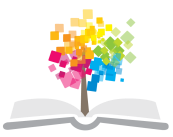 14
Editing – Trimming (2/3)
Αντίστοιχα η ομαλή μετάβαση μεταξύ δύο διαδοχικών ηχητικών μερών ονομάζεται Cross-fade. 
Προσοχή: Στην εικόνα δεν είναι απαραίτητο να έχουμε πάντα cross-dissolve ενώ αντίθετα στον ήχο είναι επιτακτικό έστω και για ένα διάστημα της τάξεως των 100 msecs!
15
Editing – Trimming (3/3)
Fade Out σε ένα ηχητικό μέρος.
Είναι εμφανές ότι η ένταση στην κυματομορφή μειώνεται ομαλά μέχρι να μηδενιστεί στο τέλος.
16
Στάθμες (Μίξη) (1/4)
Για να αυξήσουμε ή να ελαττώσουμε την ένταση ενός καναλιού χρησιμοποιούμε τη μπάρα (fader) που αντιστοιχεί στο κανάλι που μας ενδιαφέρει. Αυτός ο slider ουσιαστικά επηρεάζει την ένταση όλων των  ηχητικών clips στο κανάλι.
17
Στάθμες (Μίξη) (2/4)
Από τη μπάρα Master μπορούμε να αυξομειώσουμε την συνολική ένταση όλων των καναλιών.
Προσοχή η ένταση δεν πρέπει να ξεπεράσει τα 0db. Σε αυτήν την περίπτωση, στο Μaster fader αλλά και στους μετρητές έντασης των καναλιών εμφανίζεται μια κόκκινη ένδειξη ψαλιδισμού(clipping) . Σε αυτήν την περίπτωση επιβάλλεται να χαμηλώσουμε την ένταση.
18
Στάθμες (Μίξη) (3/4)
Μπορούμε ακόμα να αλλάξουμε την ένταση σε κάθε clip ξεχωριστά. Τοποθετώντας το ποντίκι στο πάνω όριο ενός clip και κάνοντας drag αλλάζουμε την ένταση του.
19
Στάθμες (Μίξη) (4/4)
Τέλος έχουμε την δυνατότητα να μεταβάλουμε την ένταση στο χρόνο μέσω των envelopes (η ίδια λειτουργία εφαρμόζεται και για την opacity ενός video). Επιλέγοντας ένα track ή clip πηγαίνουμε στο μενού Insert -> Audio envelopes -> Volume. Τότε εμφανίζεται μια μπλε γραμμή στην οποία μπορούμε να σχεδιάσουμε την ένταση στο χρόνο.
20
Ήχος
Χρήση ψηφιακών εφέ - Αποθορυβοποίηση
Χρήση ψηφιακών εφέ (1/2)
Εφαρμόζονται είτε σε ένα ολόκληρο track είτε σε ξεχωριστά clips
Έχουν στόχο να διαμορφώσουν τα χαρακτηριστικά του ήχου που θέλουμε μέσω διαφόρων παραμέτρων ελέγχου.
Υπάρχουν διάφορες κατηγορίες ψηφιακών εφέ ανάλογα με τα χαρακτηριστικά του ήχου που επηρεάζουν.
22
Χρήση ψηφιακών εφέ (2/2)
Η χρήση ψηφιακών εφέ πρακτικά περιλαμβάνεται στις host εφαρμογές, όπως το Sony Vegas.
Λειτουργούν μέσω δευτερευόντων εφαρμογών οι οποίες ονομάζονται plug-ins.
Υπάρχουν εφέ πραγματικού και μη πραγματικού χρόνου.
23
Χρήση δυναμικών εφέ – Compressor (1/5)
Ο κομπρέσορας χρησιμεύει σε περιπτώσεις που έχουμε έντονες διακυμάνσεις στην ένταση και θέλουμε να τις εξισορροπήσουμε με σχετικά αυτοματοποιημένο τρόπο.
Λειτουργεί εξασθενώντας τα δυνατά σημεία (peak) του σήματός μας.
Κύριες παράμετροι είναι το Threshold και Ratio (Amount) και makeup gain.
24
Χρήση δυναμικών εφέ – Compressor (2/5)
Η παράμετρος Threshold (κόκκινο βέλος) ορίζει σε ποια στάθμη θα αρχίζει να εφαρμόζεται μείωση της έντασης. Από το όριο αυτό και κάτω δεν επηρεάζεται η ένταση.
25
Χρήση δυναμικών εφέ – Compressor (3/5)
Από το όριο του Threshold  και πάνω η ένταση μειώνεται σε σχέση με την παράμετρο Ratio (κίτρινο βέλος). Όσο μεγαλύτερη είναι αυτή η παράμετρος τόσο πιο πολύ μειώνεται η ένταση η οποία ξεπερνάει το όριο του threshold.
26
Χρήση δυναμικών εφέ – Compressor (4/5)
Στο τέλος, για να αντισταθμίσουμε την οποιαδήποτε εξασθένηση, αυξάνουμε είτε το Makeup gain ή το volume στο κανάλι μας (γαλάζιο βέλος).
27
Χρήση δυναμικών εφέ – Compressor (5/5)
Προσοχή!  Επειδή με την συμπίεση ενισχύονται να ασθενέστερα κομμάτια του σήματος, μπορεί να ενισχυθεί αρκετά και ο θόρυβος υποβάθρου.
28
Ισοσταθμιστής – EQ (1/6)
Οι ισοσταθμιστές είναι ψηφιακά εφέ, σαν τον κομπρέσορα, τα οποία όμως επιδρούν στο φασματικό περιεχόμενο του ήχου, δηλαδή στην ένταση του ήχου σε συγκεκριμένες συχνότητες.
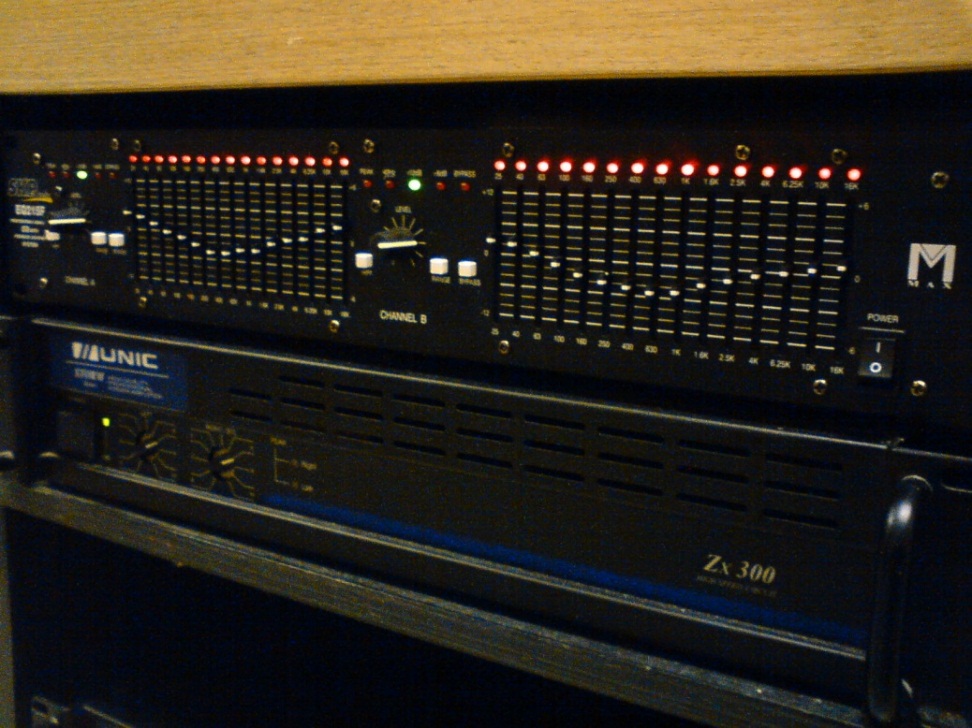 29
Ισοσταθμιστής – EQ (2/6)
Η λειτουργία των ισοσταθμιστών στηρίζεται στα φίλτρα. 
Φίλτρα έχουμε πολλών ειδών. 
Παρακάτω αναλύουμε τα κυριότερα
30
Ισοσταθμιστής – EQ (3/6)
Αποκοπής υψηλών ή χαμηλών συχνοτήτων (High/Low cut). 
Τα φίλτρα αυτά αποκόπτουν όλες τις συχνότητες πάνω (High cut) ή κάτω (Low cut) από τη συχνότητα αποκοπής τους. 
Κύρια παράμετρός τους είναι η συχνότητα αποκοπής.
31
Ισοσταθμιστής – EQ (4/6)
Τύπου ραφιού υψηλών ή χαμηλών συχνοτήτων (High/Low shelving). 
Τα φίλτρα αυτά ενισχύουν ή εξασθενούν τις συχνότητες στα άκρα του φάσματος. 
Το υψηλών από την συχνότητα επίδρασής τους και πάνω και των χαμηλών από τη συχνότητα επίδρασής τους και κάτω. 
Κύριες παράμετροί τους είναι η απολαβή (ενίσχυση ή εξασθένιση) και η συχνότητα επίδρασης.
32
Ισοσταθμιστής – EQ (5/6)
Τύπου κορυφής (peaking). 
Τα φίλτρα αυτά εξασθενούν ή ενισχύουν μια στενή περιοχή γύρω από τη συχνότητα επίδρασής τους. 
Κύριες παράμετροί τους είναι η απολαβή (ενίσχυση ή εξασθένιση), η συχνότητα επίδρασης και το εύρος επίδρασης γύρων από τη συχνότητα.
33
Ισοσταθμιστής – EQ (6/6)
Συνήθως χρησιμοποιούνται παράλληλα πολλά φίλτρα με διαφορετικές παραμέτρους το καθένα σε διαφορετικές μπάντες του ακουστικού φάσματος. 
Οι ακουστικές μπάντες σε αντιστοιχία με την τοποθέτησή τους στην κλίμακα των συχνοτήτων, χωρίζονται σε μπάσα (χαμηλά-LF), χαμηλο-μεσαία(LMF), μεσαία(MF), ψηλο-μεσαία(HMF) και πρίμα (ψηλά-HF).
34
Παραμετρικός ισοσταθμιστής
Στην Εικόνα φαίνεται το παραμετρικό EQ του Sony Vegas. Σε αυτό σε κάθε μπάντα, από τις τέσσερις υπάρχει δυνατότητα να ρυθμιστεί η συχνότητα - Frequency(Hz) – (πράσινο πλαίσιο), η ενίσχυση ή αποκοπή - Gain (db) – (γαλάζιο πλαίσιο) και το εύρος συχνοτήτων που επηρεάζεται σε κάθε μπάντα – Bandwidth (oct) – (κόκκινο πλαίσιο).
35
Γραφικός ισοσταθμιστής
Ένα άλλο είδος ισοσταθμιστή είναι ο λεγόμενος γραφικός ισοσταθμιστής. Σε αυτόν υπάρχουν μπάντες σε συγκεκριμένες συχνότητες και σε κάθε μία μεταβάλλεται η απολαβή χωρίς να μπορεί να επηρεαστεί καμία άλλη παράμετρος.
36
Η Χρήση του ισοσταθμιστή
Στην περίπτωση των βιντεο-διαλέξεων το ενδιαφέρον μας εστιάζεται στην ομιλία. Το σήμα της ανθρώπινης φωνής εντοπίζεται στην περιοχή συχνοτήτων από 500Hz μέχρι 4kHz περίπου, οπότε στις υπόλοιπες συχνότητες δεν υπάρχει χρήσιμη πληροφορία. Έτσι αποκόπτοντας τις χαμηλές συχνότητες μέχρι τα 200Hz, αφαιρούνται διάφοροι βόμβοι, γδούποι και ήχοι χειρισμού των συσκευών οι οποίοι δεν προσφέρουν στην καταγραφή της ομιλίας.
Ακόμα σε πολλές περιπτώσεις οι συχνότητες πάνω από τα 4-5kHz μπορεί επίσης να περιέχουν ανεπιθύμητους ήχους. Στην περίπτωση αυτή είναι χρήσιμο να εξεταστεί η αποκοπή συχνοτήτων στην περιοχή αυτή.
37
Φασματικός αναλυτής- Spectrum analyzer
Σε πολλές περιπτώσεις η χρήση ισοσταθμιστών μπορεί να συνοδευτεί και με έναν φασματικό αναλυτή όπως στο σχήμα. Σε αυτόν αποτυπώνονται στον οριζόντιο άξονα οι συχνότητες και στον κατακόρυφο η ένταση σε κάθε συχνότητα. Έτσι έχουμε μια καλύτερη εικόνα για το ποιες συχνότητες υπάρχουν στο σήμα μας.
38
Χρήση φίλτρου εγκοπής (notch filter) (1/2)
Συχνά στο ηχητικό σήμα μπορεί να υπάρχει ένας ανεπιθύμητος ήχος συγκεκριμένου ύψους όπως κάποιος βόμβος από κάποια μηχανή, κάποιο σφύριγμα ή ακόμα και ηλεκτρομαγνητικός θόρυβος από καλώδια τροφοδοσίας. 
Σε αυτή την περίπτωση συνίσταται η επεξεργασία με τη χρήση φίλτρου εγκοπής (notch filter).
39
Χρήση φίλτρου εγκοπής (notch filter) (2/2)
Το φίλτρο αυτό αποκόπτει τις συχνότητες γύρω από μια κεντρική συχνότητα που καθορίζεται από την παράμετρο “Frequency”, με εύρος συχνοτήτων αποκοπής, που δίνεται από την παράμετρο “Q”.
Συνίσταται να χρησιμοποιείται ψηλό “Q". Για τη ρύθμιση της παραμέτρου συχνότητας πρέπει να γίνουν δοκιμές ώστε να βρεθεί η κατάλληλη.
Για αφαίρεση ηλεκτρομαγνητικού θορύβου από καλώδια τροφοδοσίας η συχνότητα αποκοπής είναι 50Hz ίση με τη συχνότητα ταλάντωσης του δικτύου ηλεκτροδότησης.
40
Χρήση Εξασθενιτή Συριστικότητας–De-esser (1/2)
Όταν επεξεργαζόμαστε ήχο που περιλαμβάνει ομιλία, παρατηρούμε συχνά την ενοχλητική ενίσχυση του φθόγγου «σίγμα». Αυτό προέρχεται από διάφορους λόγους όπως την χροιά της φωνής του ομιλητή, τα ιδιαίτερα χαρακτηριστικά του μικροφώνου, διάφορες αντανακλάσεις ή γενικότερα συμπεριφορά του χώρου καθώς και κάποιο συνδυασμό όλων αυτών. Το φασματικό περιεχόμενο του φθόγγου «σίγμα» εντοπίζεται γύρω στα 10kHz.
41
Χρήση Εξασθενιτή Συριστικότητας–De-esser (2/2)
Επειδή η έντονη αποκοπή της συγκεκριμένης περιοχής συχνοτήτων με κάποιο ισοσταθμιστή, θα οδηγούσε σε αλλοίωση της γενικότερης χροιάς αξιοποιούμε τον εξασθενιτή συριστικότητας ή De Esser. Ο De Esser δεν αποκόπτει μία περιοχή συχνοτήτων σαν ισοσταθμιστής, αλλά επιδρά σαν συμπιεστής στη συγκεκριμένη αυτή και την εξασθενεί μόνο όταν αυτή εμφανίζει μεγάλη ένταση όπως με τον φθόγγο «σίγμα».
42
Θόρυβος (1/2)
Συχνά στο ακουστικό σήμα μας περιέχεται ηχητικό υλικό το οποίο θεωρείται θόρυβος ή ανεπιθύμητο σήμα.
Τέτοιες περιπτώσεις μπορούμε να συναντήσουμε όταν στο περιβάλλον της ηχογράφησης υπάρχουν ηχητικές πηγές ανεπιθύμητων σημάτων, όπως κλιματισμός, ηλεκτρικές συσκευές, ανεμιστήρες, υπολογιστές κλπ.
43
Θόρυβος (2/2)
Συγκεκριμένα, στην περίπτωση της καταγραφής διαλέξεων υπάρχει και ο θόρυβος περιβάλλοντος που προέρχεται από τους ακροατές που βρίσκονται στο χώρο.
Τέλος μία ξεχωριστή κατηγορία θορύβου είναι ο ηλεκτρομαγνητικός θόρυβος ο οποίος προστίθεται από τις ηλεκτρονικές συσκευές της καταγραφής (μικρόφωνα, προενισχυτές, κάμερες).
44
Απομάκρυνση του θορύβου στα κενά της ομιλίας
Μπορεί να γίνει με χειροκίνητη διαγραφή/ σίγαση όλων των σημείων χωρίς ομιλία. Η διαδικασία αυτή είναι χρονοβόρα και με πιθανότητα λάθους
Μπορεί να γίνει με τη χρήση Noise gate. Εφαρμόζεται αυτοματοποιημένη σίγαση στα σημεία του σήματος που είναι κάτω από ένα κατώφλι.
Με αυτό τον τρόπο δεν αφαιρείται ο θόρυβος πίσω από την ομιλία.
45
Αλγόριθμοι αποθορυβοποίησης (1/2)
Υπάρχουν πολλά εξειδικευμένα λογισμικά-αλγόριθμοι επεξεργασίας για αποθορυβοποίηση.
Τέτοια λογισμικά είναι η Απομάκρυνση θορύβου του Audacity, τα plug-ins Waves X-Noise και Z-Noise.
Πολλές εφαρμογές επεξεργασίας ήχου παρέχουν εργαλεία αποθορυβοποίησης.
46
Αλγόριθμοι αποθορυβοποίησης (2/2)
Γίνεται αναγνώριση του δυναμικού και φασματικού μοντέλου του θορύβου και αυτό αφαιρείται από το σήμα.
Αρχικά το μοντέλο προσδιορίζεται είτε από τα γενικά μοντέλα θορύβου είτε μετά από εκπαίδευση του αλγορίθμου από ένα σημείο του σήματος χωρίς ομιλία.
Τέλος καθορίζεται η ποσότητα αποθορυβοποίησης, δηλαδή η ποσότητα επίδρασης στο σήμα.
47
Αποθορυβοποίηση με το λογισμικό Audacity
Αρχικά επιλέγουμε ένα σημείο του ηχητικού σήματός μας το οποίο περιέχει μόνο θόρυβο και πατάμε το κουμπί ‘Get Noise Profile’.
Τα ρυθμιστικά ‘Noise Reduction’ και ‘Sensitivity’ καθορίζουν το πόσος θόρυβος θα αφαιρεθεί από το σήμα. Συνίσταται η εκκίνηση από τις προτεινόμενες τιμές των παραμέτρων που φαίνονται στο σχήμα και ύστερα η ρύθμιση των ‘Noise Reduction’ και ’Sensitivity’.
48
Αποθορυβοποίηση με το plug-in Waves X-Noise (1/3)
Για την εκπαίδευση στο μοντέλο του θορύβου πατάμε την επιλογή learn τροφοδοτώντας την είσοδο του εφέ, με θόρυβο χωρίς ομιλία. Κατά την διάρκεια εκπαίδευσης η ένδειξη learn αναβοσβήνει.
Το Threshold (κατώφλι): Ορίζει από ποια στάθμη και κάτω περνάει το σήμα από το οποίο θα αφαιρεθεί ο θόρυβος. Συνήθως ορίζουμε το κατώφλι στην στάθμη της έντασης του θορύβου. 
Το Reduction (μείωση): Ορίζει το ποσοστό του σήματος θορύβου που θα αφαιρέσουμε από το εισερχόμενο σήμα.
49
Αποθορυβοποίηση με το plug-in Waves X-Noise (2/3)
Η επιλογή Audio/Difference (ήχος/ διαφορά) μας επιτρέπει ακούμε είτε το τελικό σήμα ή το σήμα που έχει αφαιρεθεί ώστε να διακρίνουμε τι έχουμε αφαιρέσει από το αρχικό μας σήμα.
NR: Σε αυτή την ένδειξη φαίνεται σε πραγματικό χρόνο το ποσοστό του σήματος  που αφαιρείται ως ανεπιθύμητο.
Spectrum Analyzer: Στον αναλυτή φάσματος αποτυπώνονται το προφίλ του θορύβου (profile), το εισερχόμενο σήμα (input) και το εξερχόμενο (output).
50
Αποθορυβοποίηση με το plug-in Waves X-Noise (3/3)
Στο κομμάτι Dynamics (δυναμικές) ορίζουμε τους χρόνους attack και release που καθορίζουν την χρονική συμπεριφορά του αλγορίθμου. Συστήνεται η χρήση των προκαθορισμένων τιμών. Σε περίπτωση παραγωγής ψηφιακών απορριμμάτων (artifacts), μεταβάλουμε την παράμετρο Attack.
Συνίσταται η ρύθμιση πρωταρχικά των παραμέτρων Threshold και Reduction ώστε να ελαχιστοποιείται ο θόρυβος και ταυτόχρονα να μην αλλοιώνεται το ηχητικό σήμα που μας ενδιαφέρει.
51
Χρήση του ελεύθερου λογισμικού Audacity (1/3)
Το Audacity (http://audacity.sourceforge.net/) είναι ένα δωρεάν λογισμικό, ανοιχτού κώδικα, για διάφορα λειτουργικά συστήματα (Windows®, Mac®, GNU/Linux®) για την καταγραφή και επεξεργασία των ήχων.
Το συγκεκριμένο λογισμικό επιτρέπει την πολυκάναλη καταγραφή/ηχογράφηση, επεξεργασία και μείξη ηχητικού υλικού. 
Το Audacity δεν υποστηρίζει την εφαρμογή μονάδων επεξεργασίας σε πραγματικό χρόνο αλλά διαθέτει μία συλλογή εργαλείων δυναμικής επεξεργασίας, ισοστάθμισης, αποθορυβοποίησης και άλλων.
52
Χρήση του ελεύθερου λογισμικού Audacity (2/3)
Όταν εισάγεται ένα αρχείο ήχου στο Audacity εμφανίζεται ένα παράθυρο όπως αυτό που απεικονίζεται στην εικόνα, το οποίο ρωτάει εάν προτιμάται η δημιουργία αντίγραφου του αρχείου ήχου ή η απ’ ευθείας χρήση του αρχικού αρχείου. Συνίσταται η πρώτη επιλογή ώστε για λόγους ασφαλείας να υπάρχει μη επεξεργασμένο αρχείο.
53
Χρήση του ελεύθερου λογισμικού Audacity (3/3)
Το Audacity αποθηκεύει τα αρχεία επεξεργασίας του με την επέκταση .aup και τα διαβάζει μόνο το ίδιο ενώ στην επεξεργασία βίντεο χρησιμοποιούμε αρχεία τύπου .wav. Για να έχουμε την εργασία μας με την επέκταση αυτή πρέπει, από το μενού Αρχείο (File) να επιλέξουμε την ‘Εξαγωγή…’ (“Export…”) και μετά να δώσουμε το όνομα και τη θέση του αρχείου που επιθυμούμε.
Τέλος το Audacity έχει ακόμα την δυνατότητα να εξάγει τον ήχο από ένα αρχείο βίντεο χωρίς να απαιτείται χρήση άλλου προγράμματος για τον λόγο αυτό. Αυτό σημαίνει ότι εάν ανοίξουμε με το Audacity ένα αρχείο βίντεο, αυτό εξάγει αυτομάτως τον ήχο προς επεξεργασία. Ωστόσο συστήνεται η χρήση εξαγωγής των audio αρχείων από το Sony Vegas ή από κάποιο άλλο λογισμικό decoding όπως το Adobe Media Encoder.
54
Τέλος Ενότητας
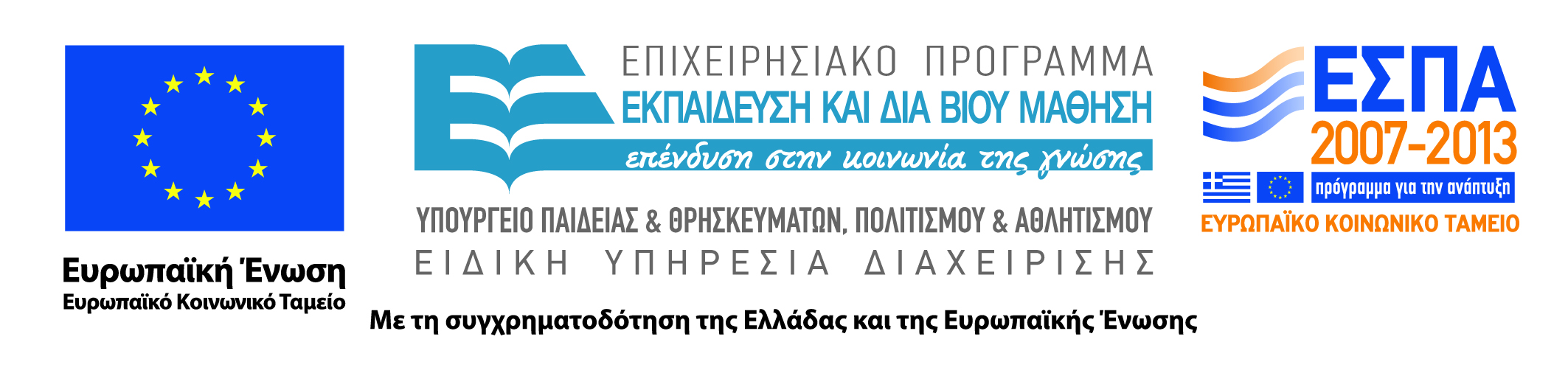 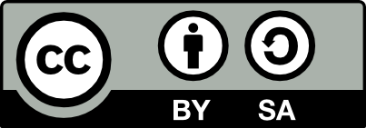 Σημειώματα (1 από 2)
Σημείωμα Αναφοράς
Copyright 2014 Eθνικόν Καποδιστριακόν Πανεπιστήμιον Αθηνών. Παναγιώτης Μαρκόπουλος, Γιώργος Φράγκος, Γιώργος Θεοφάνους. «Επεξεργασία οπτικοακουστικού υλικού. Ενότητα Εξαγωγή τελικών αρχείων (rendering).»  Έκδοση: 1.0. Αθήνα 2014. Διαθέσιμο από τη δικτυακή διεύθυνση εδώ, 10/02/2014.
Σημείωμα Αδειοδότησης
Το παρόν υλικό διατίθεται με τους όρους της άδειας χρήσης Creative Commons Αναφορά Παρόμοια Διανομή 4.0 [1] ή μεταγενέστερη, Διεθνής Έκδοση.


Η άδεια αυτή ανήκει στις άδειες που ακολουθούν τις προδιαγραφές του Oρισμού Ανοικτής Γνώσης [2], είναι ανοικτό πολιτιστικό έργο [3] και για το λόγο αυτό αποτελεί ανοικτό περιεχόμενο [4]. 
[1] http://creativecommons.org/licenses/by-sa/4.0/deed. el
[2] http://opendefinition.org/okd/ellinika/
[3] http://freedomdefined.org/Definition/El
[4] http://opendefinition.org/buttons/
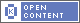 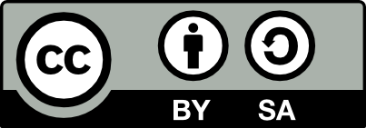 56
Σημειώματα (2 από 2)
Διατήρηση Σημειωμάτων
Οποιαδήποτε αναπαραγωγή ή διασκευή του υλικού θα πρέπει να συμπεριλαμβάνει:
Το Σημείωμα Αναφοράς
Το Σημείωμα Αδειοδότησης
Τη δήλωση διατήρησης Σημειωμάτων
Το σημείωμα χρήσης έργων τρίτων (εφόσον υπάρχει)
μαζί με τους συνοδευόμενους υπερσυνδέσμους.
57